Any dual language for this?
DBD: Yes as provided.
Nota

Anda akan menerima notifikasi pada peranti telefon mudah alih. Klik pada notifikasi untuk meluluskan transaksi. Pengesahan akan tamat dalam tempoh 60 saat. 
Jika notifikasi tidak diterima? Ikuti langkah berikut.
Possible for the background to sync with IB page?
DBD: Yes
Possible to increase the font size?
DBD: Yes
Note (s)

You will received notification on your smartphone. Click on the notification to approve the transaction. The authentication will expire in 60 seconds.
If notification not showing up? Follow these steps.
STEP 2
Click 'AGROKey'  at the Home Screen
STEP 3
LANGKAH 1
LANGKAH 2
LANGKAH 3
Click 'Approve' to authorize the transaction
Klik 'AGROKey’ di skrin utama
Klik 'Approve’ untuk membenarkan transaksi
Klik aplikasi AGRONet
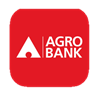 STEP 1
Click AGRONet Apps
AGRONet